Tick 
tack 
tick
tack 
tick
tack
BE CAREFUL!
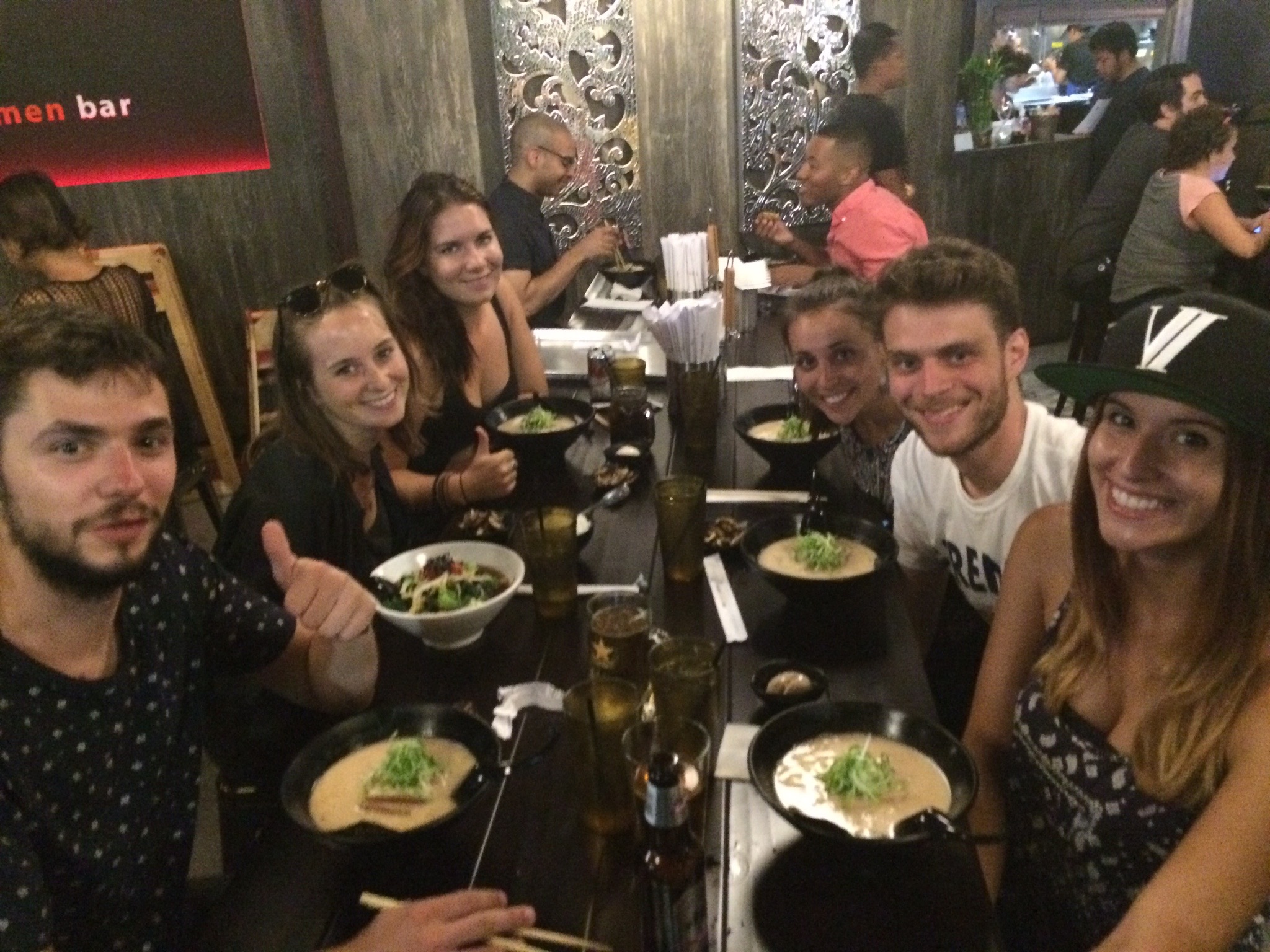